EPIA External Report
April 2024
5/14/2024
1
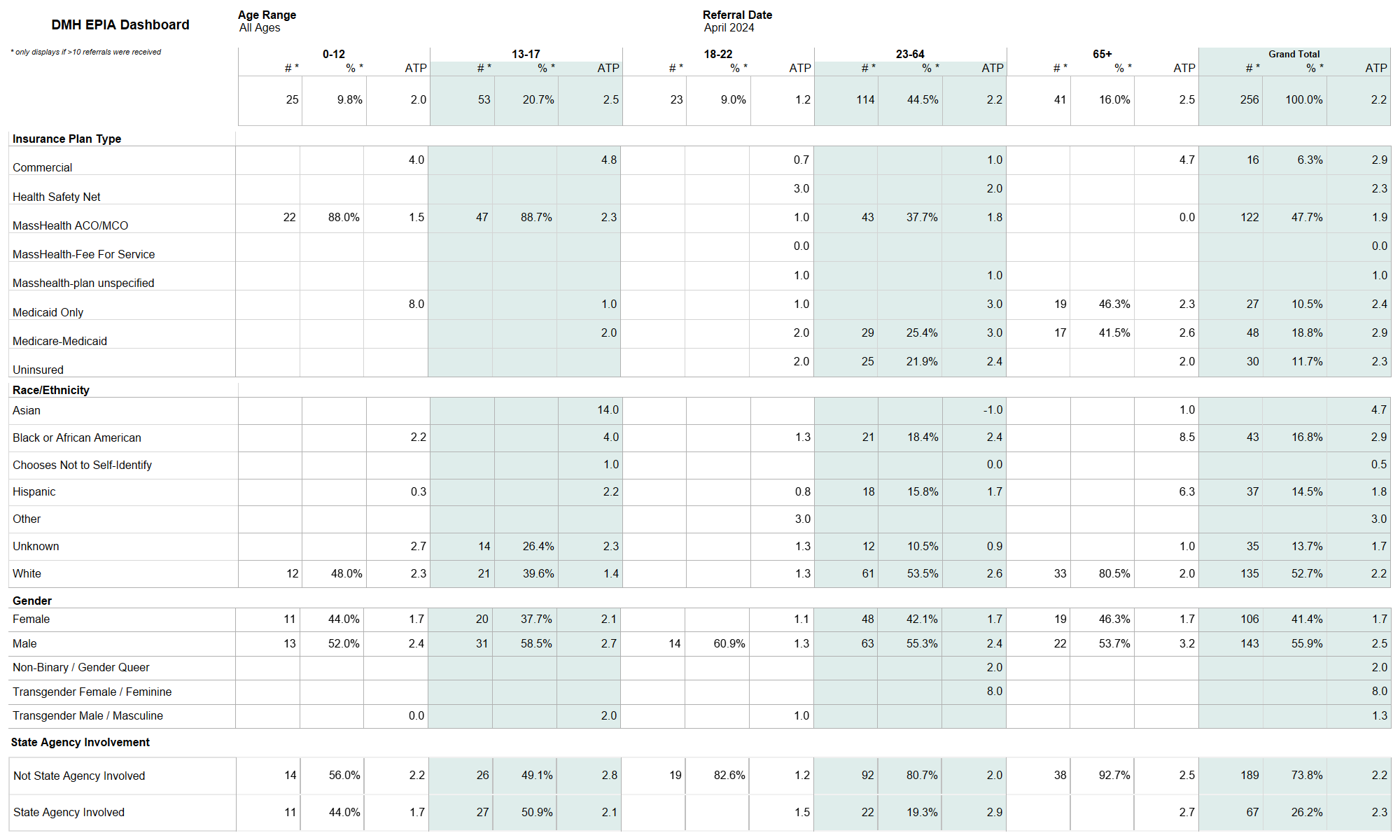 5/14/2024
2
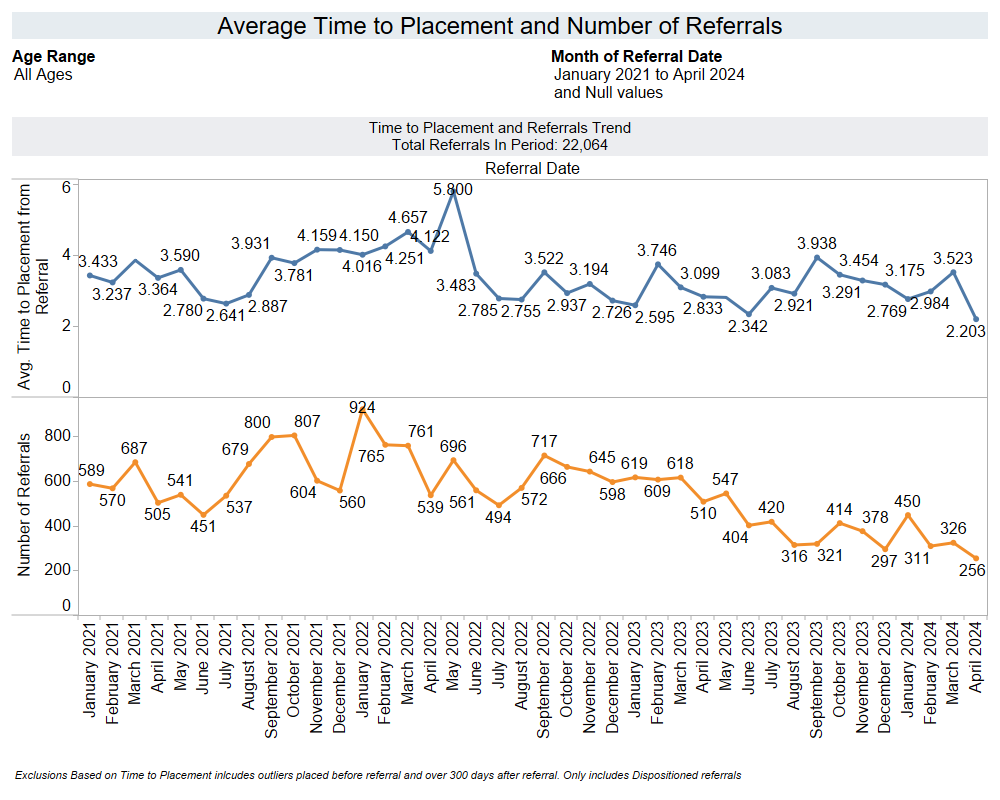 5/14/2024
3
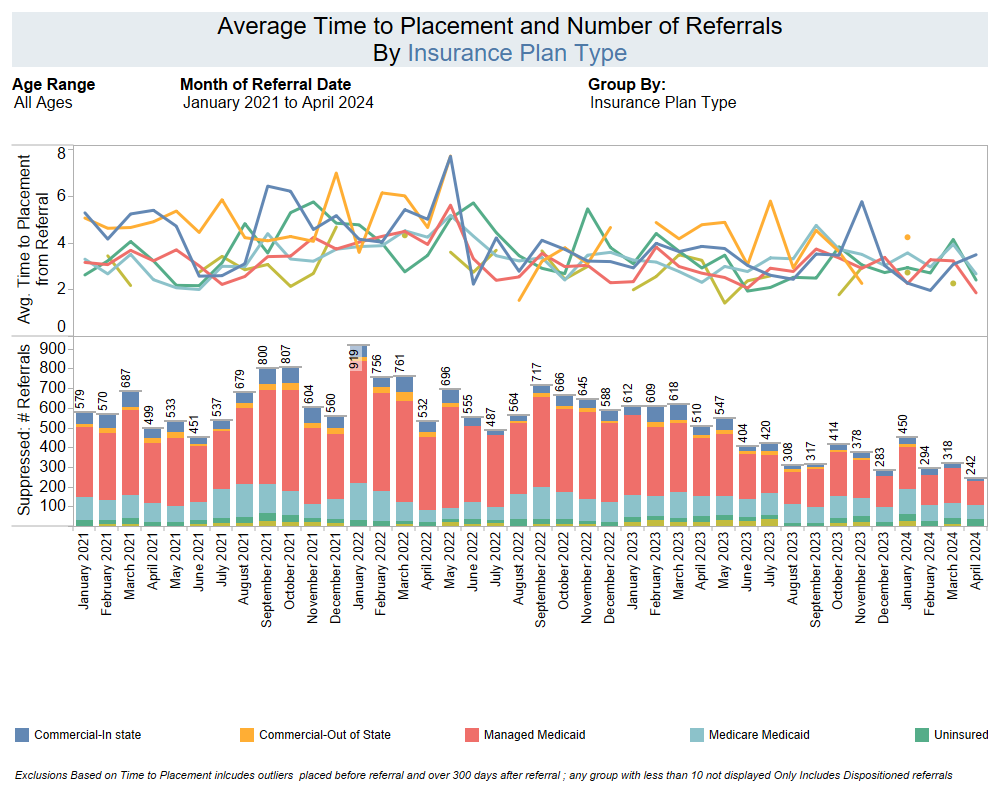 5/14/2024
4